How Can I Be Lonely
4/4
Eb/Bb - SOL

Verses: 4/Chorus
PDHymns.com
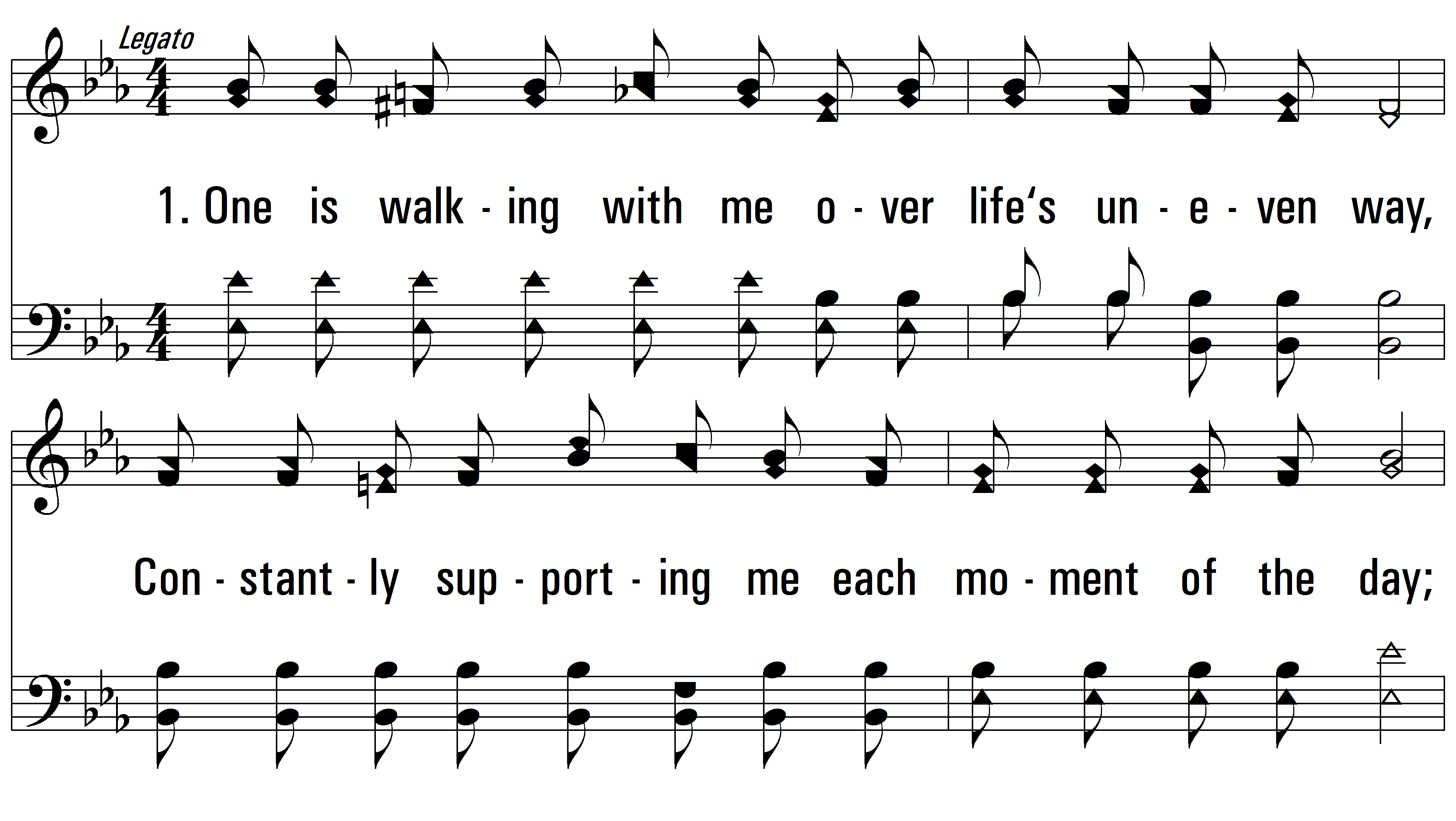 vs. 1 ~ How Can I Be Lonely
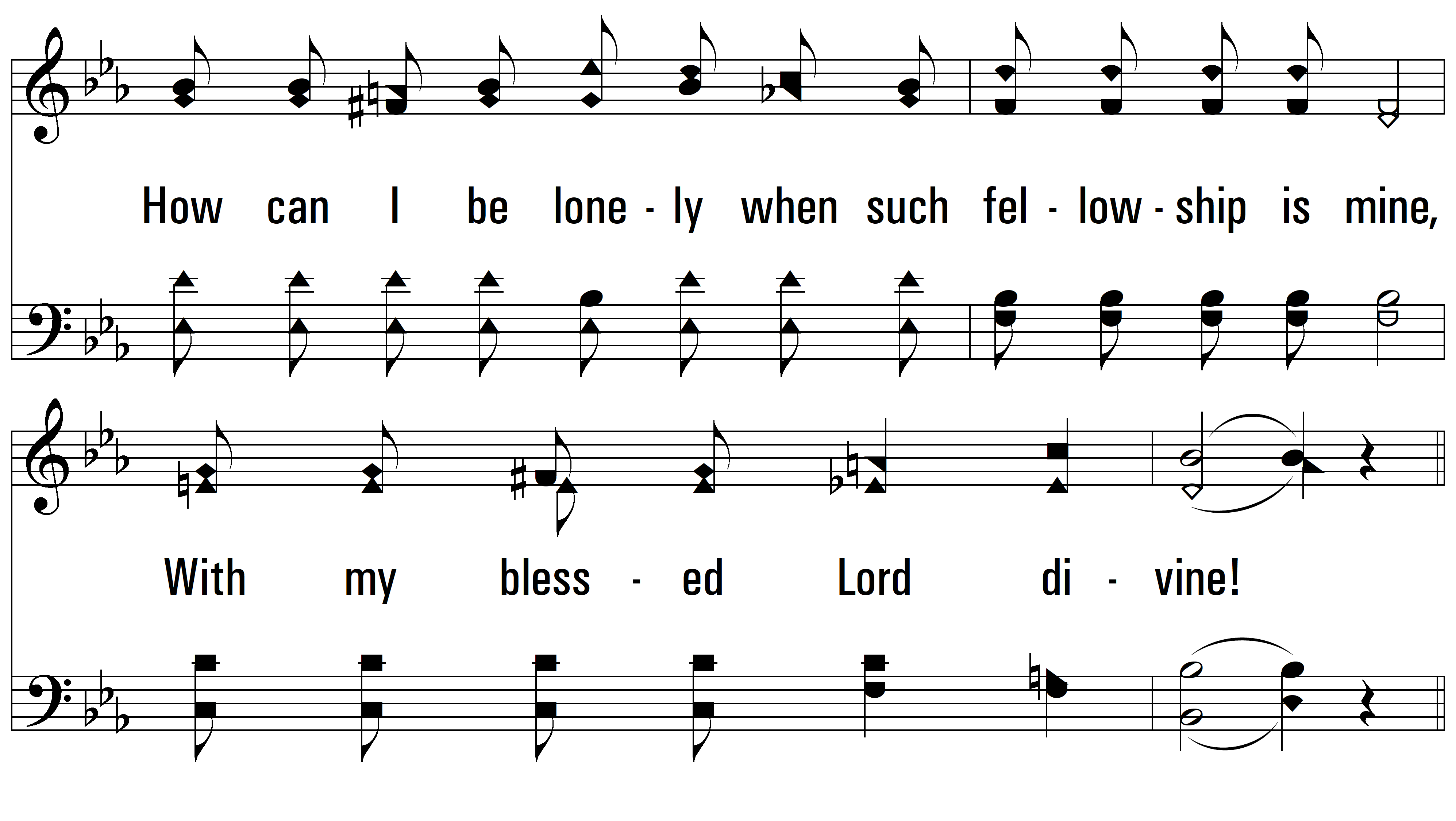 vs. 1
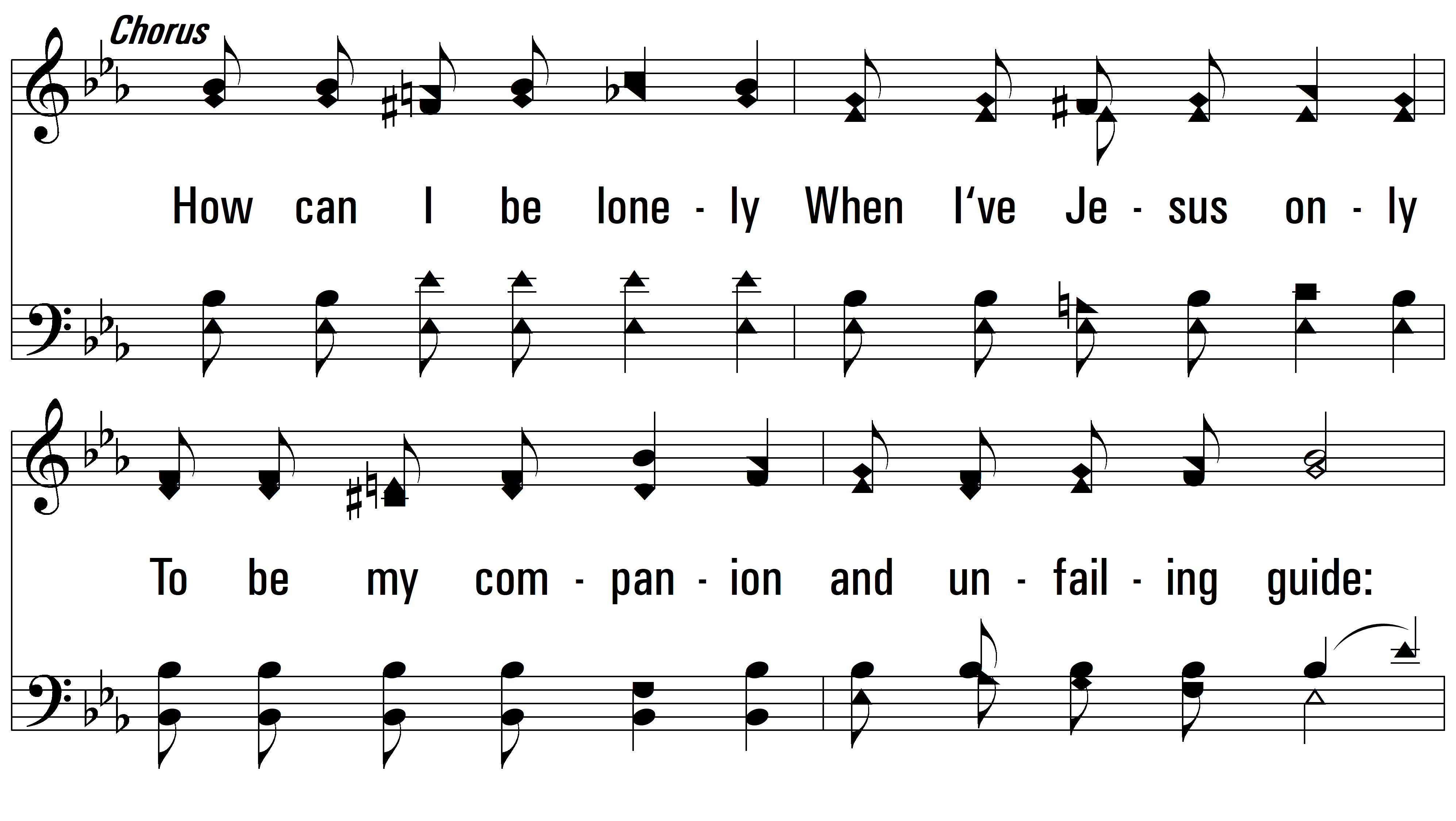 vs. 1
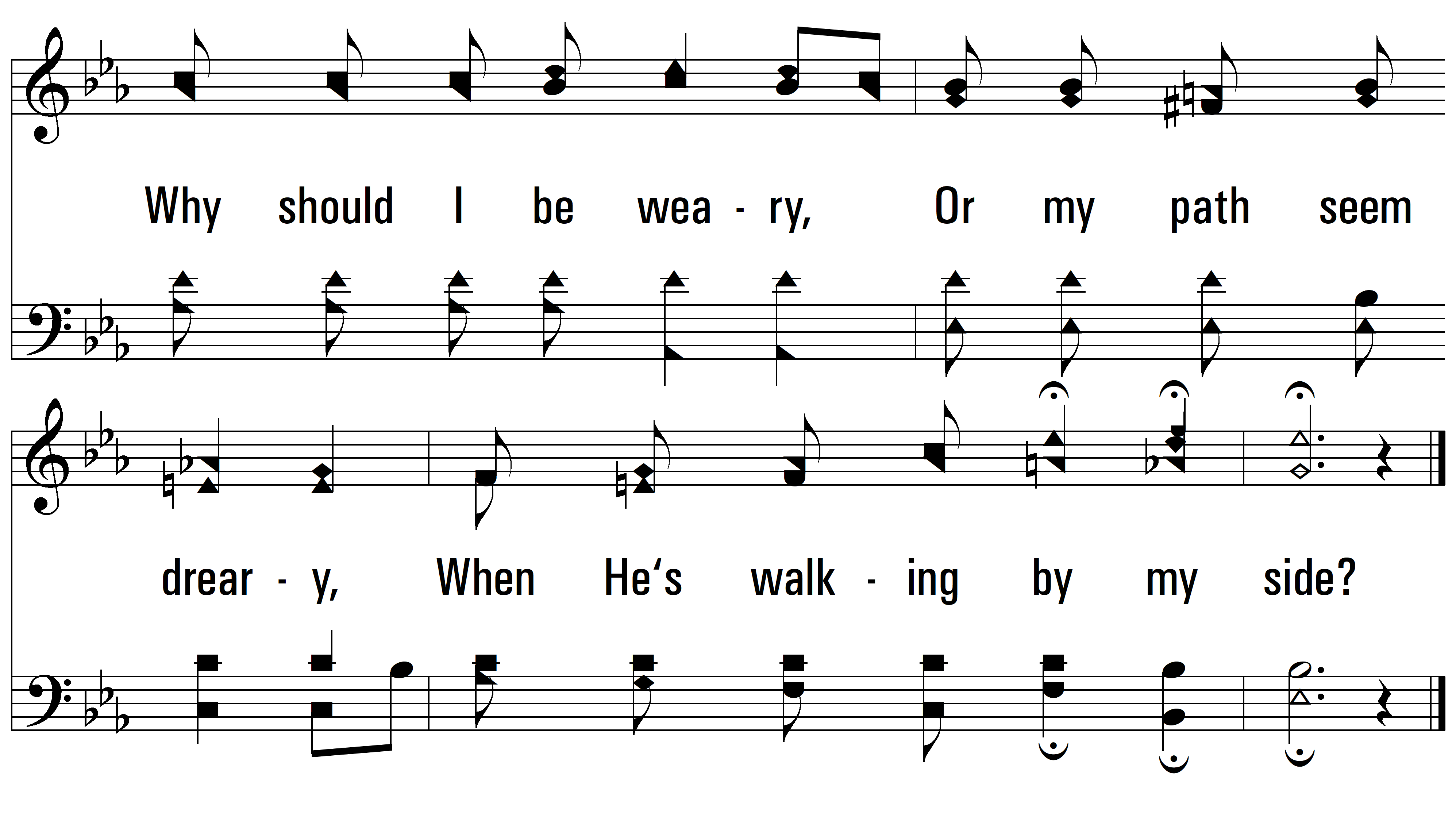 vs. 1
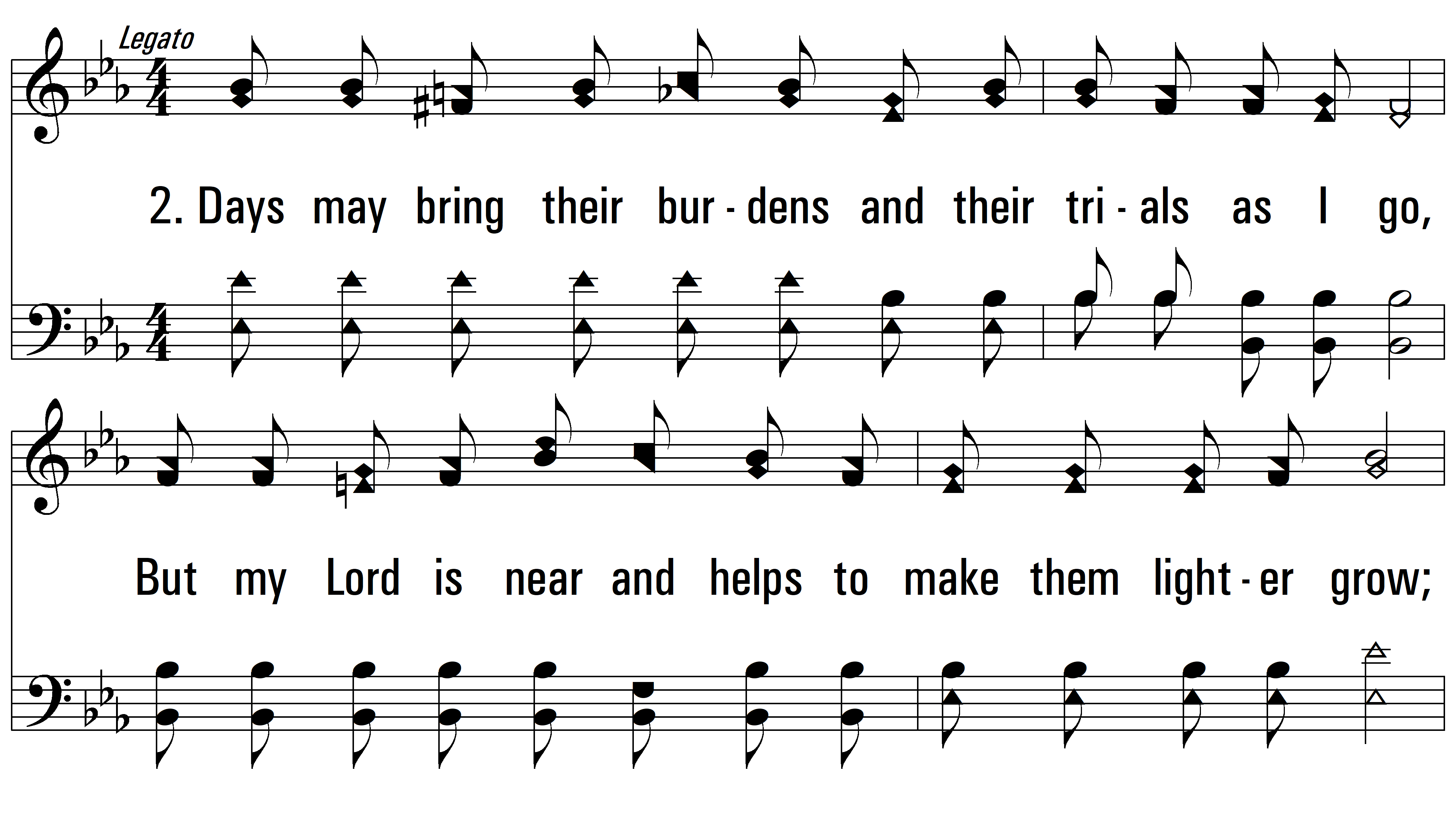 vs. 2 ~ How Can I Be Lonely
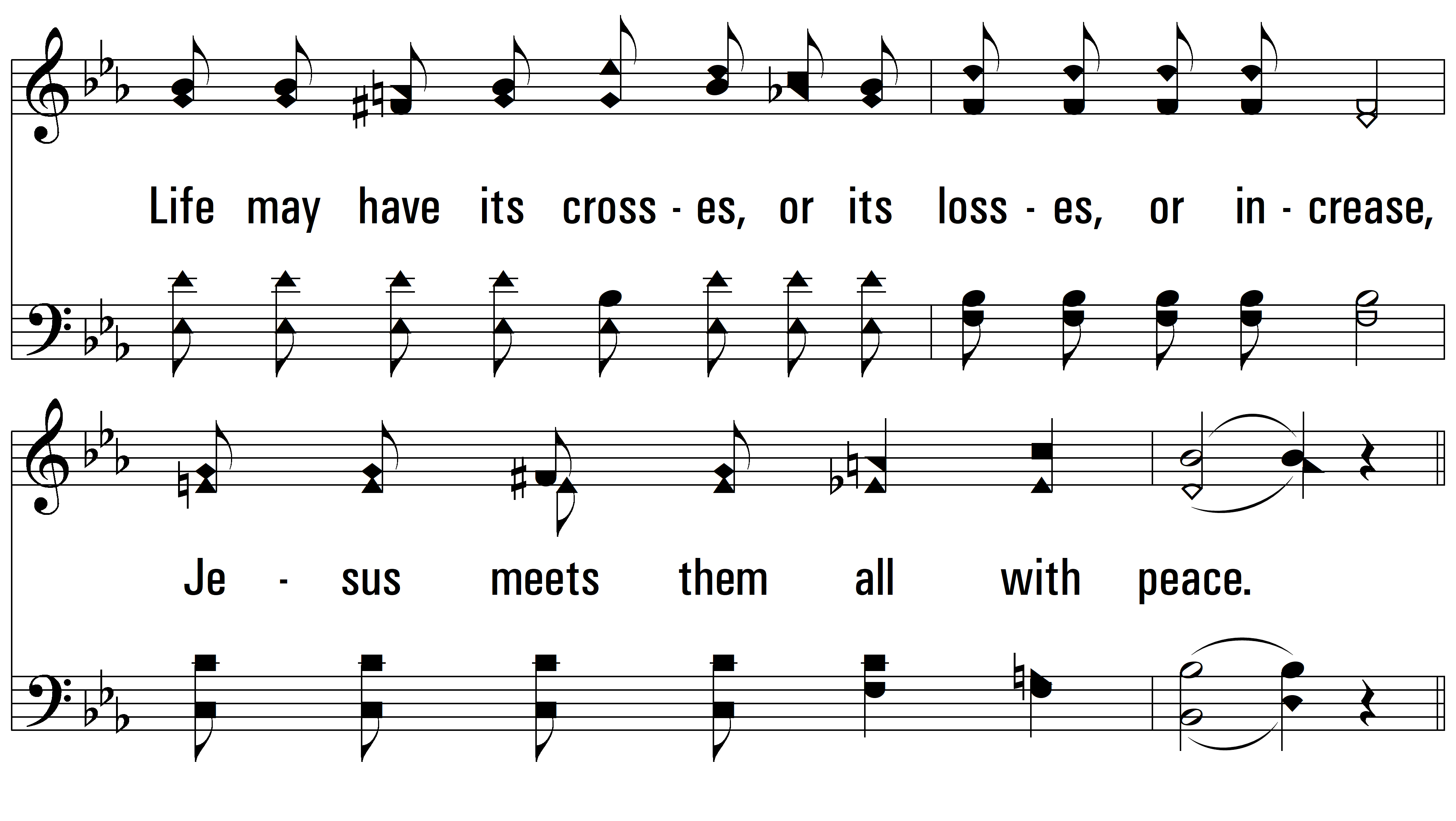 vs. 2
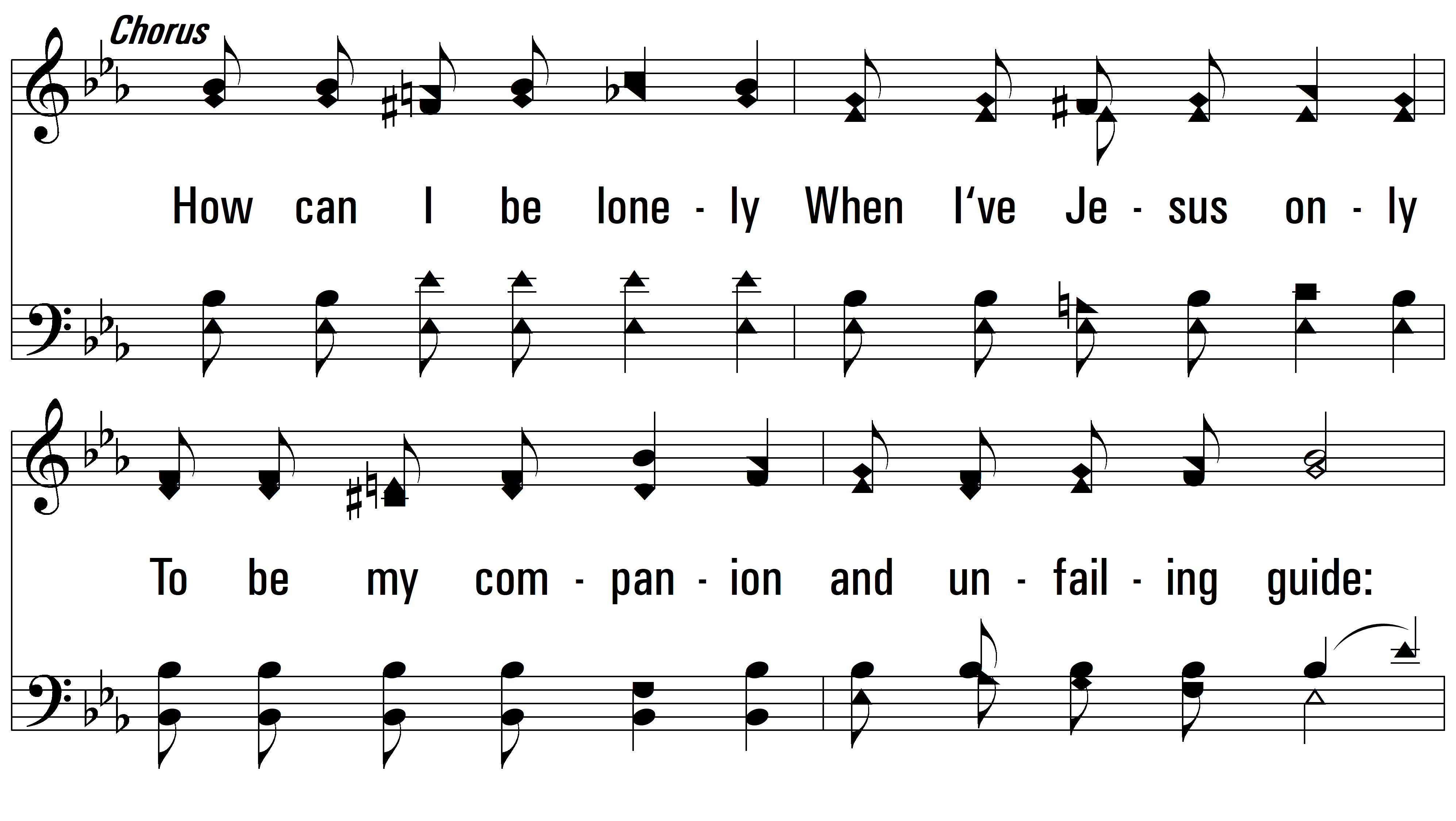 vs. 2
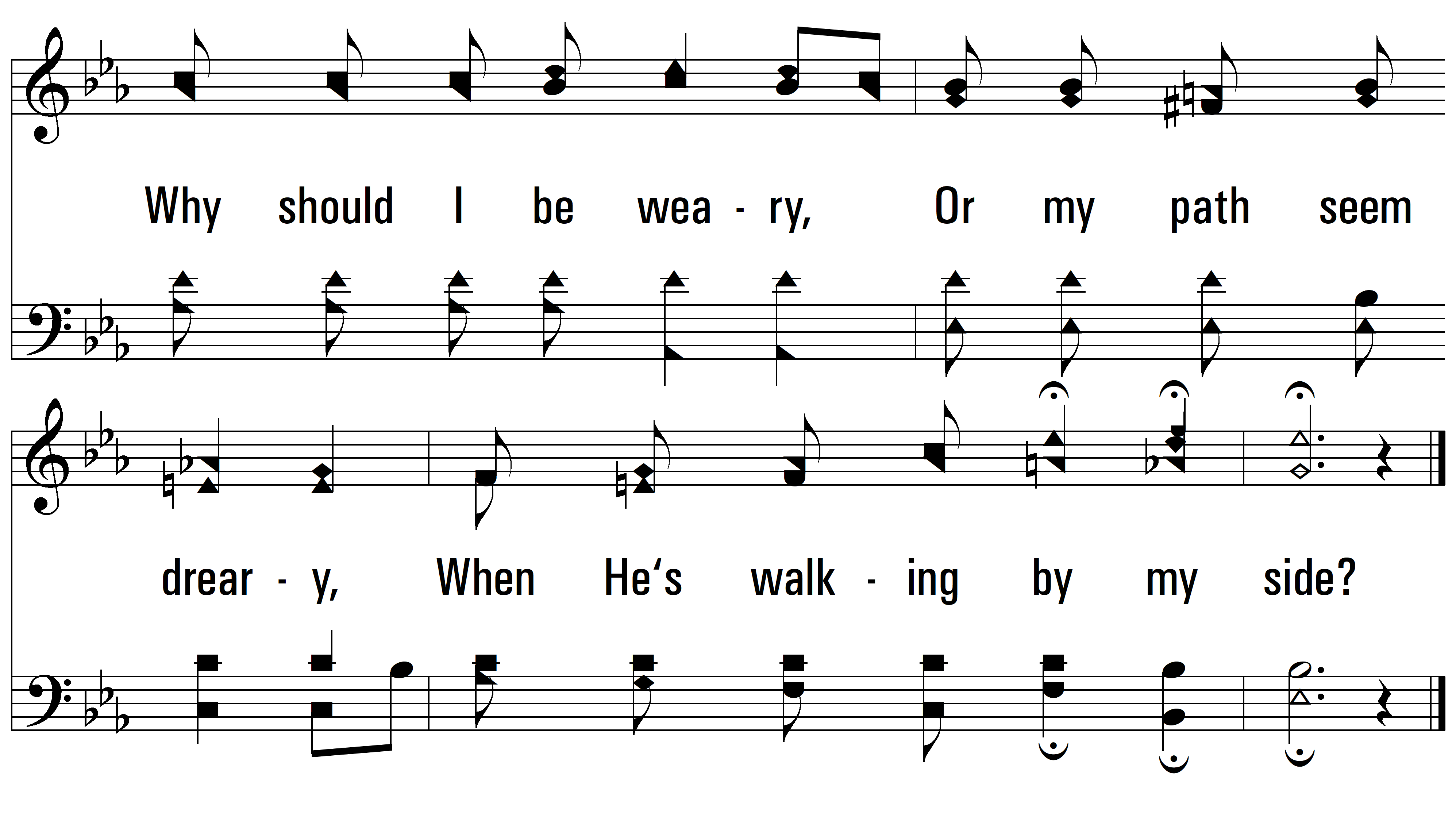 vs. 2
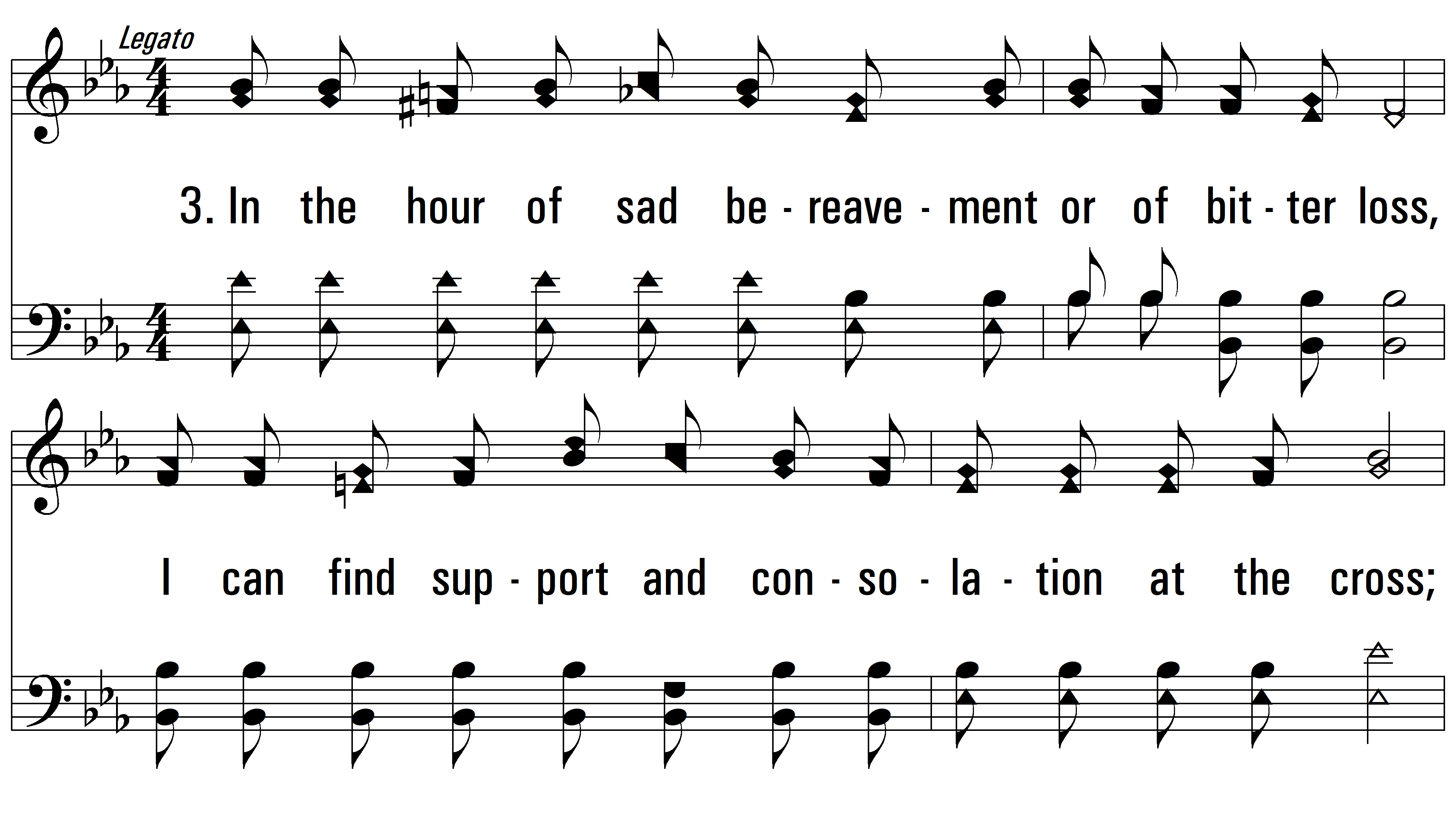 vs. 3 ~ How Can I Be Lonely
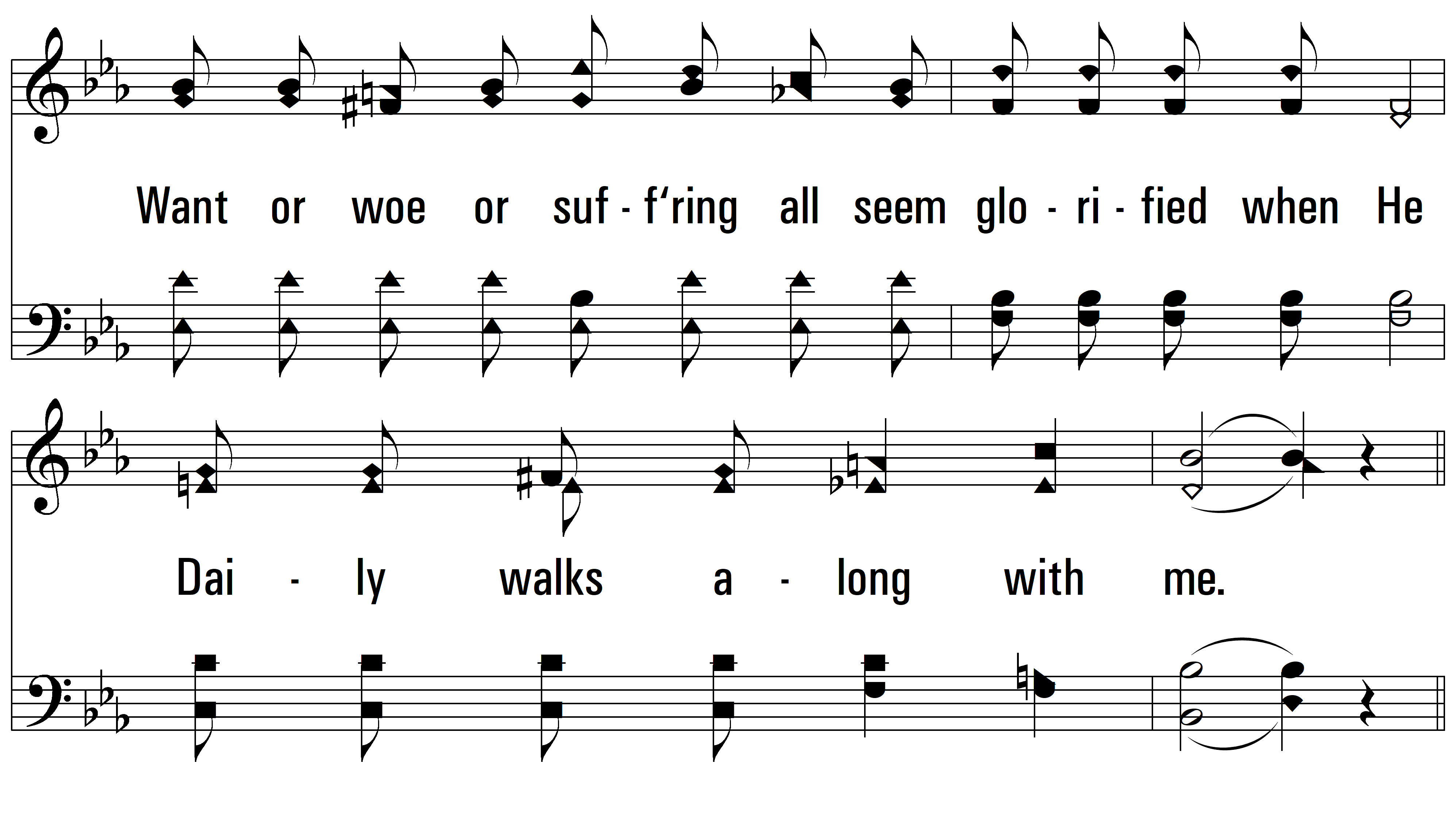 vs. 3
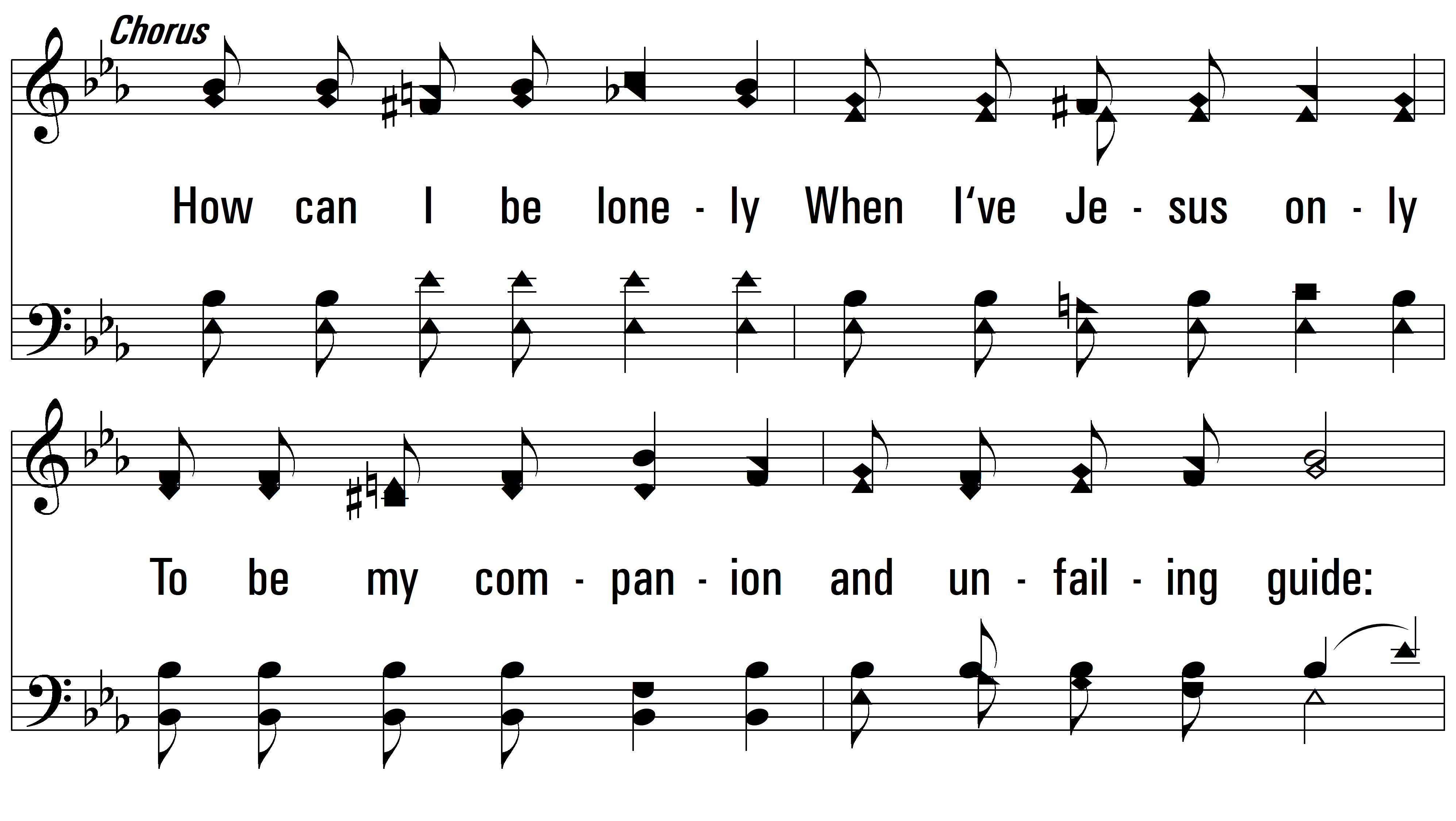 vs. 3
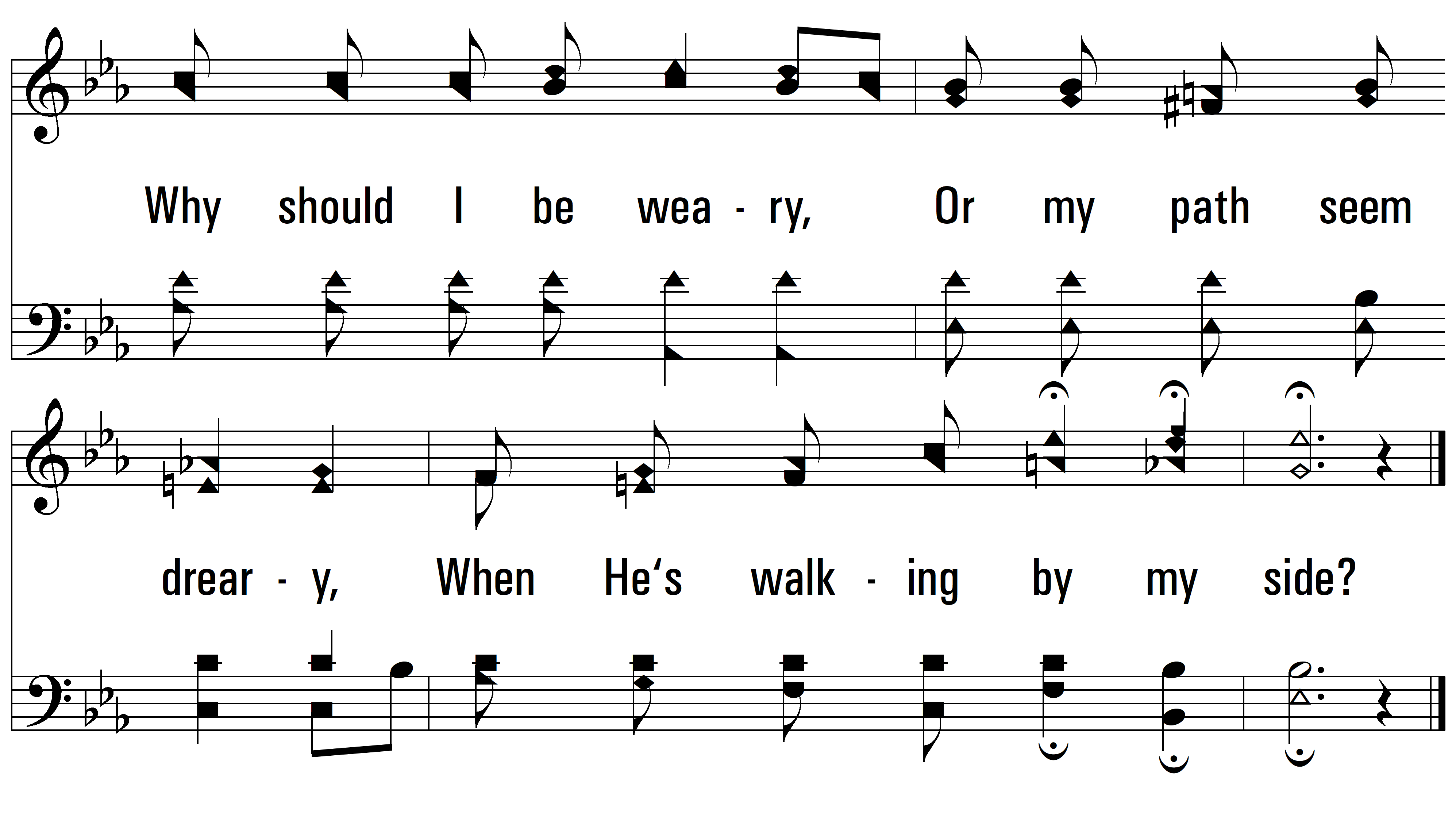 vs. 3
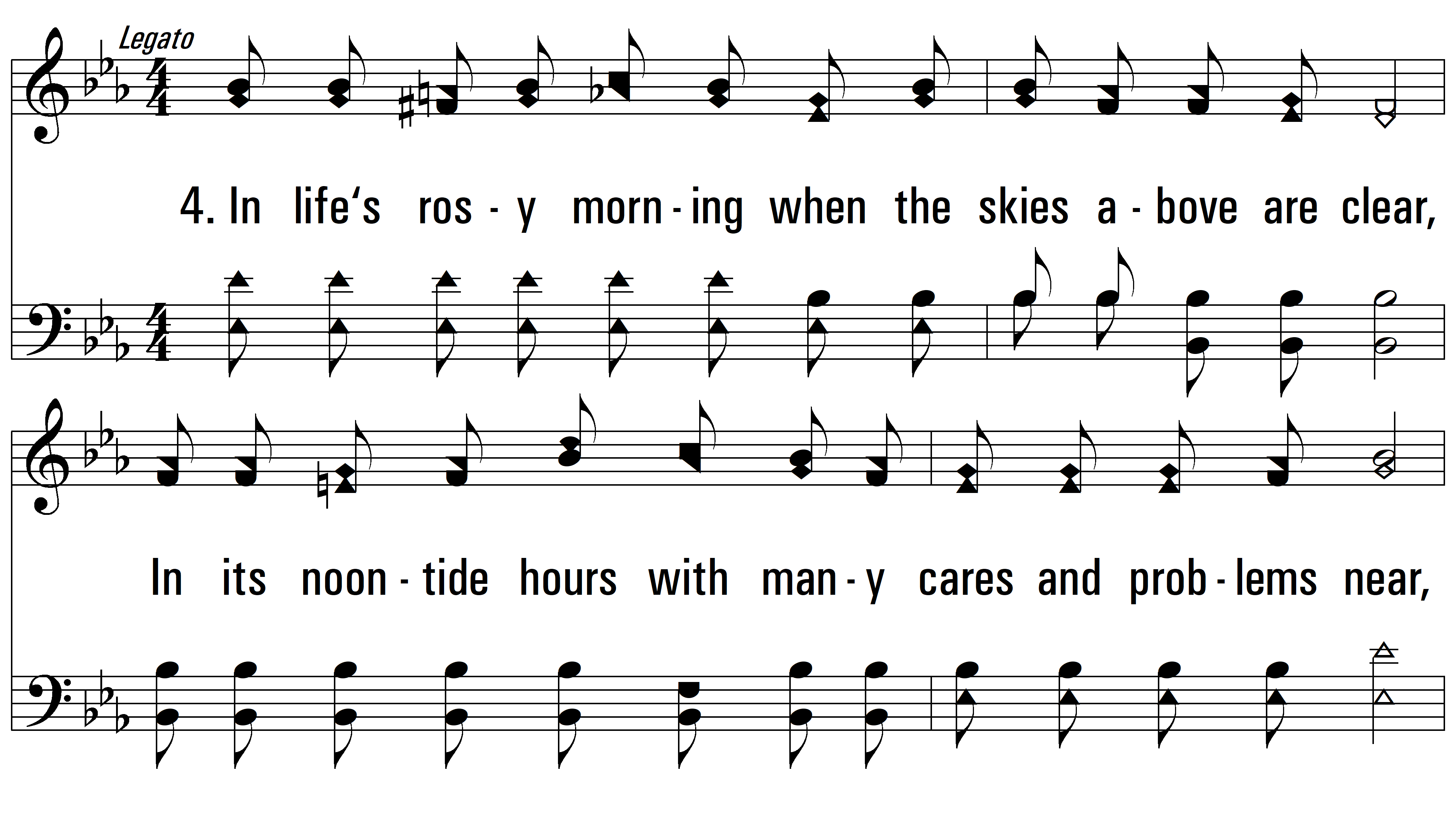 vs. 4 ~ How Can I Be Lonely
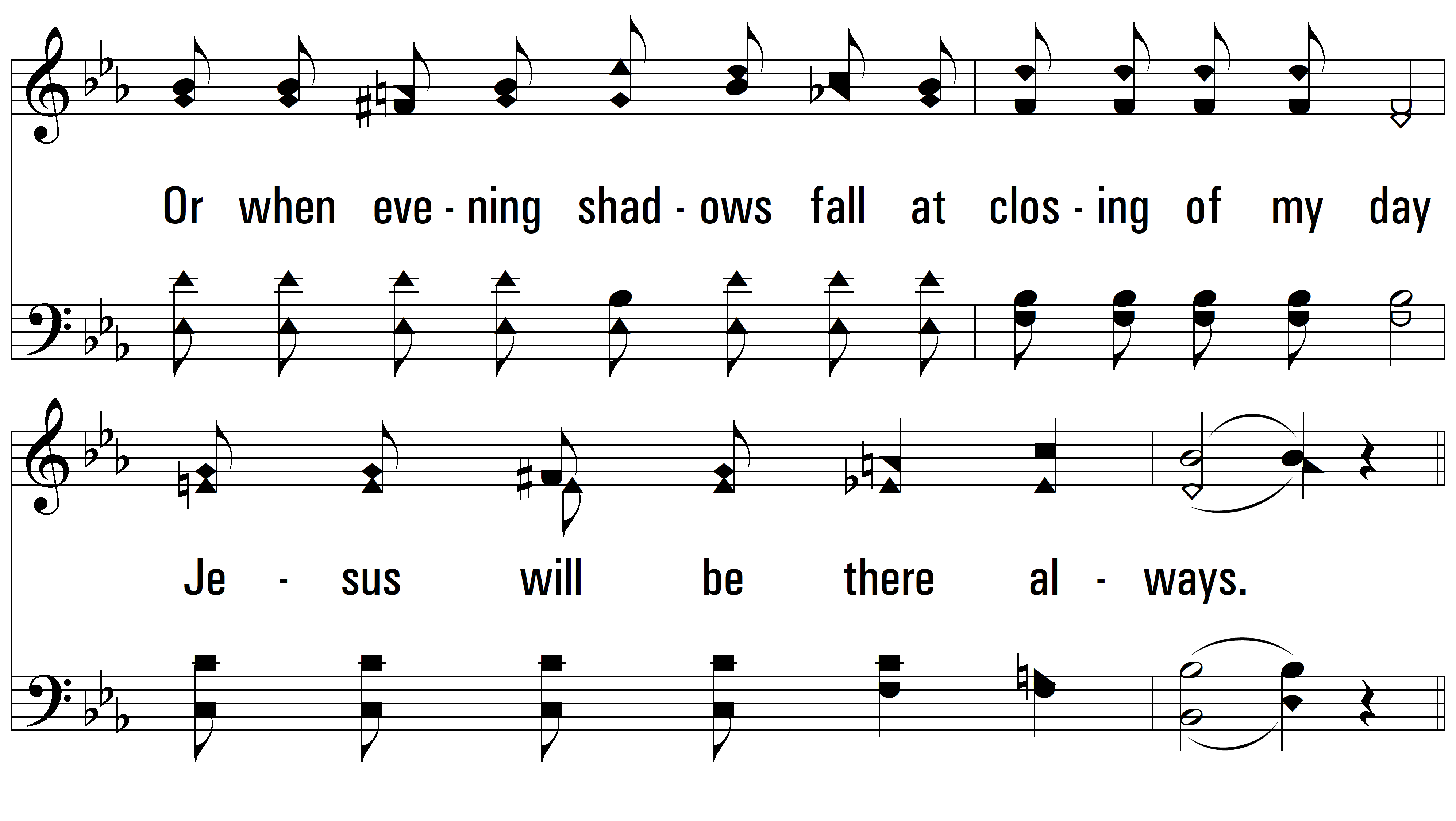 vs. 4
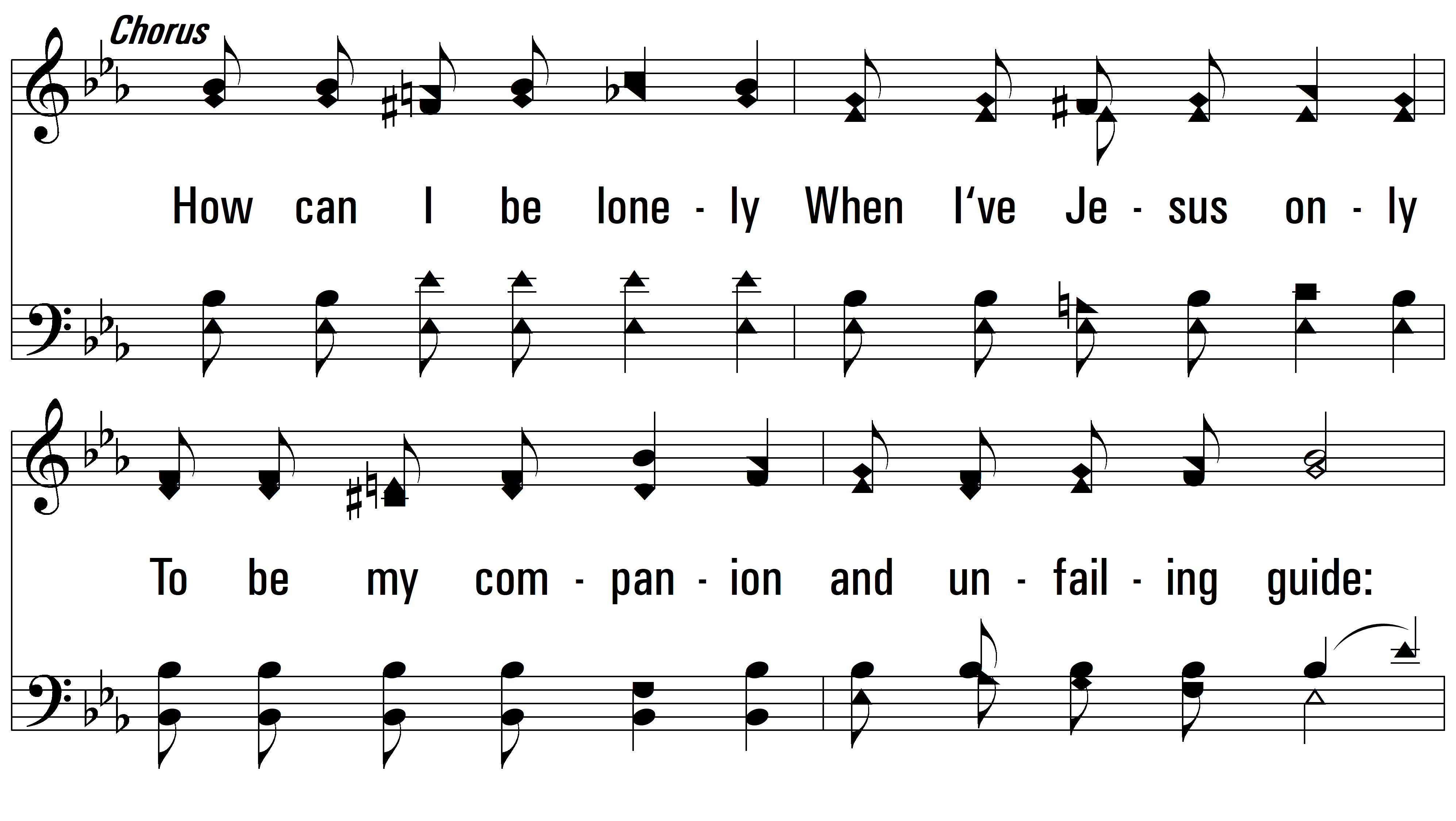 vs. 4
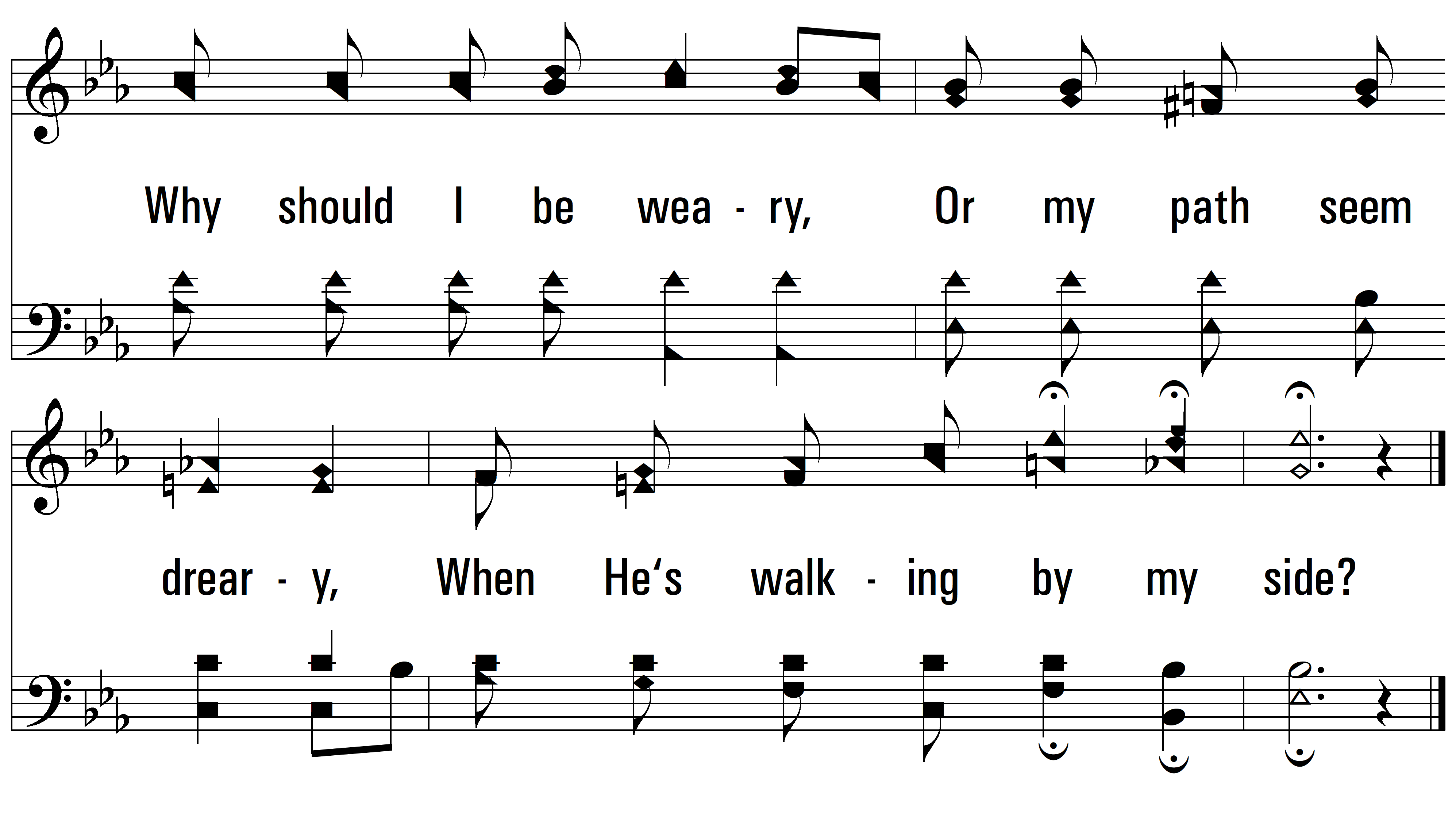 END
PDHymns.com
vs. 4